MikroekonomieXMIK
24. 09. 2024
Olomouc
Autor: Ing. Jaroslav Škrabal, Ph.D.
Kontakt
Ústav: UEHR
Ústav ekonomie a hospodářství regionu.
Kontakt:
přes e-mail.
Konzultační hodiny: 
Středa: 09:00 - 10:00 a následně od 14:00 - 15:00 (dle dohody - e-mailem) K2 - 224.
Čtvrtek: 09:00 - 10:00 (dle dohody - e-mailem) K2 - 224.
Veškeré informace budou poslány přes hromadnou korespondenci.
2/14
Informace
Přednášející:
Ing. Jaroslav Škrabal, Ph.D.
Cvičící:
Ing. Michaela Perunová, Ph.D.
Přednášky:
Úterý od 14:15 – 15:45 - Orbis
Cvičení:
Středa/čtvrtek – dle rozvrhu
3/14
Podmínky
Metody hodnocení:
Zápočet:
docházka na cvičení (min. 80 %), 
aktivní účast na cvičení, 
závěrečný zápočtový test (min. 70 %),
zápočet je řešen přes Ing. Michaelu Perunovou, Ph.D.
Zkouška: 
ústní zkouška,
okruhy k ústní zkoušce vychází z témat z předmětu Mikroekonomie (1-12),
během semestru  budou okruhy k ústní zkouše dostupné v interaktivní osnově,
bonusové aktivity na přednáškách.
4/14
Témata přednášek
1.Úvod do studia ekonomické teorie. 24. září 2024
2.Formování trhu, základní elementy a funkce trhu. 1. října 2024
3.Chování spotřebitele: Užitečnost a poptávka. 8. října 2024
4.Chování výrobce: Náklady a nabídka. 15. října 2024
5.Nabídka dokonale konkurenční firmy. 22. října 2024
6.Nedokonalá konkurence a její formy. Monopol. 29. října 2024
7.Nedokonalá konkurence a její formy. Oligopol. Monopolistická konkurence. 5. listopadu 2024
8.Alternativní cíle firmy. Trhy výrobních faktorů. Trh půdy. 12. listopadu 2024
9.Trh práce. 19. listopadu 2024
10.Trh kapitálu. 26. listopadu 2024
11.Tržní selhání. Mikroekonomická politika státu. 3. prosince 2024
12.Měření nerovností v důchodech. Všeobecná rovnováha a efektivnost. 10. prosince 2024
5/14
Témata okruhů
Základy mikroekonomie
Charakterizujte předmět a členění ekonomické vědy. 
Definujte pojmy vzácnost, efektivnost a racionální chováni, náklady obětované příležitosti, hranice produkčních možností. 
Pojednejte o mikroekonomické teorii, definujte tržní subjekty a jejich cíle a znázorněte model ekonomického koloběhu.
Vývoj trhu a jeho charakteristika
Vysvětlete vznik a vývoj trhu. 
Popište tržní mechanismus a klasifikujte jednotlivé typy trhů. 
Pojednejte o tržní rovnováze a uveďte, jaké trh plní funkce.
Chování spotřebitele a měření užitku
Vysvětlete pojmy mezní a celkový užitek. 
Charakterizujte rovnováhu spotřebitele na základě indiferenční analýzy. 
Vymezte rozdíl mezi kardinalistickým a ordinalistickým přístupem k měření užitečnosti.
6/14
Témata okruhů
Poptávka s důrazem na chování spotřebitele
Definujte a graficky znázorněte poptávku na trhu výrobků a služeb.
 Vymezte elasticitu poptávky a její typy. 
Pojednejte o vlivu změn ceny statku, důchodu spotřebitelů a cen ostatních statků na změnu tržní poptávky a poptávaného množství. 
Chování výrobce – náklady a zisk, alternativní cíle firmy
Pojednejte o nákladech, příjmech a zisku firmy. 
Popište činitele ovlivňující výši zisku a pravidlo maximalizace zisku. 
Pojednejte o alternativních cílech firmy, Charakterizujte Baumolův model firmy maximalizující obrat.
Produkční funkce a nabídka
Definujte produkční funkci v krátkém a dlouhém období.
Pojednejte o formování nabídky v dlouhém období. 
Charakterizujte izokvantovou analýzu a vysvětlete pojmy izokosta a izokvanta.
7/14
Témata okruhů
Dokonalá konkurence
Jmenujte předpoklady dokonalé konkurence, pojednejte o určení optimálního množství produkce.  
Vysvětlete optimum dokonale konkurenční firmy a graficky znázorněte ekonomický zisk a ztrátu firmy v dokonalé konkurenci. 
Definujte bod uzavření činnosti firmy.
Nedokonalá konkurence, monopol
Uveďte příčiny vzniku nedokonalé konkurence, Objasněte neefektivnost nedokonalé konkurence.
Vysvětlete pojmy přebytek spotřebitele, přebytek výrobce, charakterizujte náklady mrtvé váhy.
Charakterizujte monopol, graficky zobrazte rovnováhu monopolu.
Oligopol a monopolistická konkurence
Charakterizujte oligopolní tržní strukturu.
Popište a graficky znázorněte model oligopolu s dominantní firmou. 
Charakterizujte monopolistickou konkurenci. Vysvětlete rozhodování firmy o velikosti výstupu a ceny v monopolistické konkurenci a objasněte výrobní a alokační efektivnost této tržní struktury.
8/14
Témata okruhů
Specifika trhů s výrobními faktory, trh půdy a kapitálu
Jmenujte základní specifika trhů s výrobními faktory.
 Charakterizujte trh půdy a jeho zvláštnosti.
 Definujte kapitál, trh kapitálu a utváření rovnováhy v krátkém a dlouhém období.
Charakteristika trhu práce
Charakterizujte trh práce. 
Objasněte pojmy transferový výdělek a ekonomická renta. Vysvětlete pojem individuální nabídka práce.
Charakterizujte dokonale a nedokonale konkurenční trh práce.
9/14
Témata okruhů
Politika státu v oblasti mikroekonomie 
Charakterizujte nerovnosti v důchodech. 
Vysvětlete způsoby měření nerovností a objasněte pojmy Lorenzova křivka, Giniho koeficient. 
Graficky znázorněte.
Tržní selhání, veřejné statky a externality
Jmenujte formy tržních selhání a pojednejte o možnostech jejich regulace. 
Charakterizujte veřejné statky a objasněte problém černého pasažéra. 
Charakterizujte externality, jmenujte možnosti jejich řešení.
10/14
Základní literatura
HOLMAN, R. Ekonomie. 6. vydání Praha: C. H. Beck, 2016. ISBN 978-80-7400-278-6.
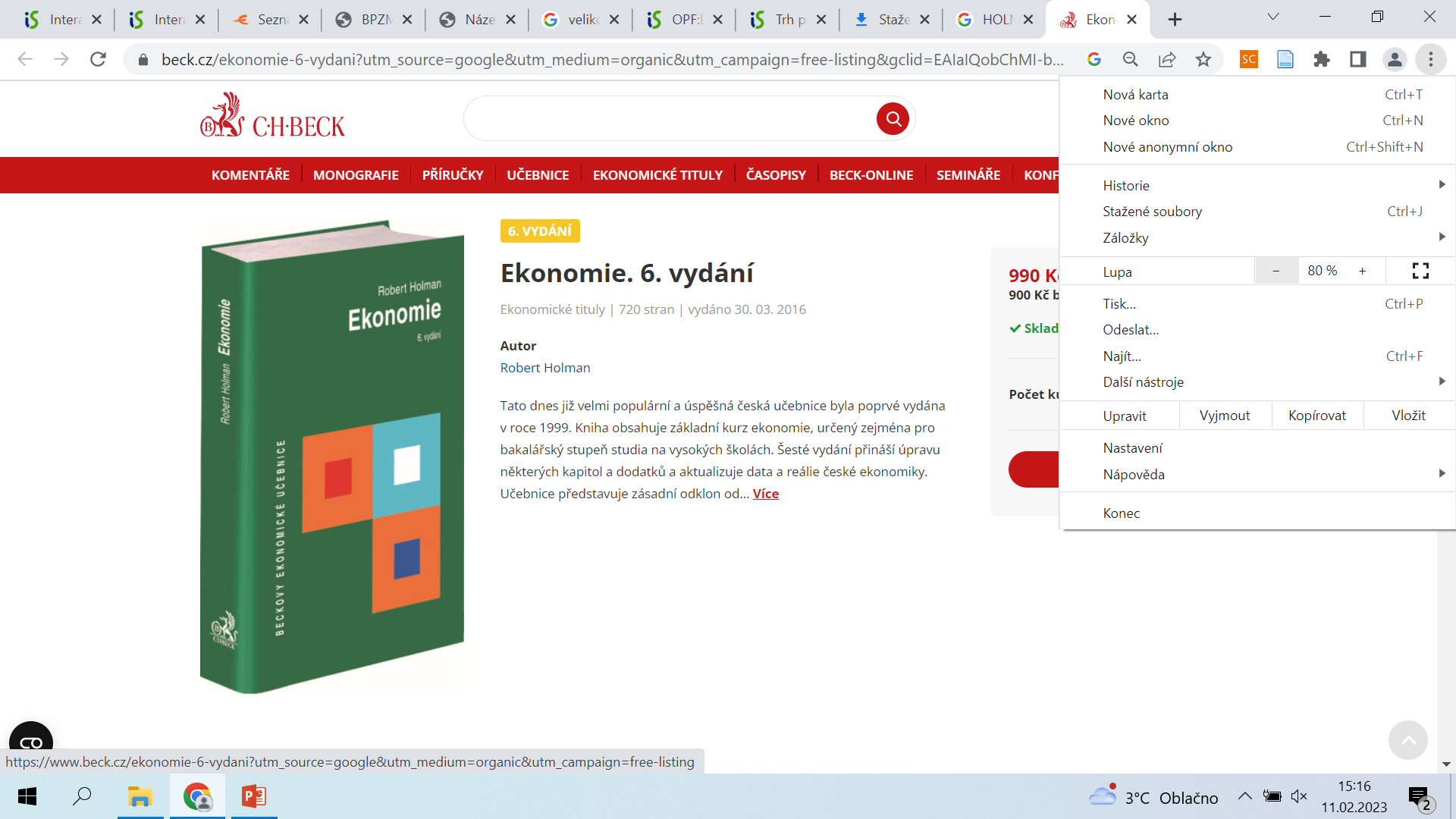 11/14
Základní literatura
JUREČKA, V. a kol. Mikroekonomie. 3., aktualizované a rozšířené vyd. Praha: Grada Publishing a.s., 2018. 400 s. ISBN 978-80-271-0146-7.
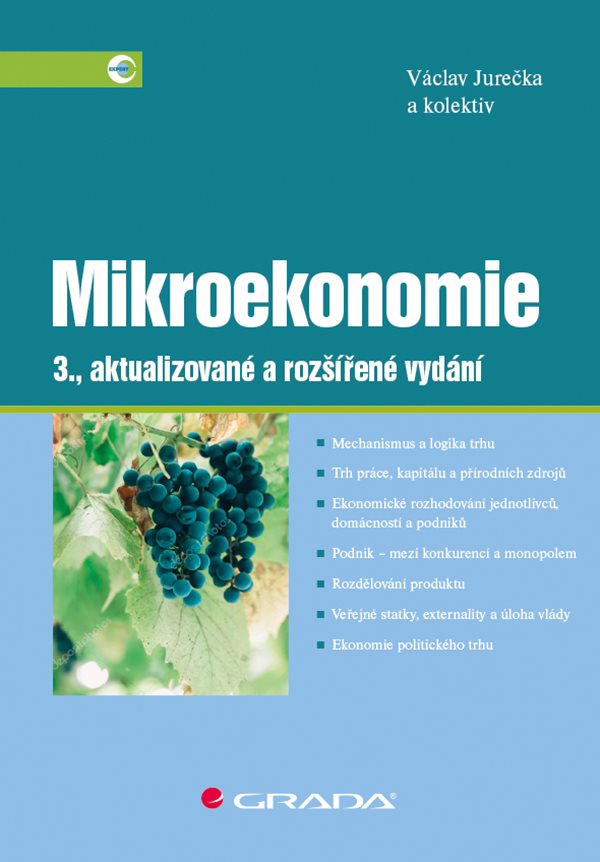 12/14
Aktualita
Souboj Startupů: https://startupklub.cz/souboj-startupu, kde mohou studenti představit svůj podnikatelský nápad nebo projekt a soutěžit o ceny v hodnotě přes 400 000 Kč.
Soutěž je součástí Konference SMART Region, kterou podporují významné instituce jako Statutární město Olomouc, Olomoucký kraj a CzechInvest a také Moravská vysoká škola Olomouc.
Jak soutěž proběhne:
Předkolo se koná 14. 10. 2024 v Envelopa Office Centru. Vybraných 10 projektů zde bude mít 5 minut na prezentaci a 5 minut diskusi s porotou.
Finále proběhne 18. 10. 2024 na Konferenci SMART Region v Červeném kostele, kde 3 finalisté představí své projekty před porotou a publikem.
Porota zahrnuje experty z firem jako REDSTONE, MAFRA, WORLDLEE, CZECHINVEST a další.
 Jak se přihlásit:
Stačí do 9. 10. 2024 vyplnit popis projektu/startupu na StartupKlub.cz. Není třeba mít rozjetý projekt – stačí dobrý nápad!
Deset vybraných projektů postoupí do předkola, kde budete potřebovat 5minutový pitch deck.
Přihlášky je možné podávat do 9. 10. 2024.
Pro studenty bude k dispozici možnost využít konzultace nebo pomoc s přípravou jejich projektů.
13/14
DĚKUJI ZA POZORNOST